Gattini Detector Installation
PROCEDURE GATPAL-ABA-P00


Alex Delacroix
Roger Smith
6/13/2017
REVISION 0
1
Gattini Detector Installation PROCEDURE GATPAL-ABA-P00(See Assembly Drawing GATPAL-ABA-AA0 for detailed parts list)
Step 1a:
Step 1b:
Press Fit the 2X Dowel Pins Item 2 into the Housing Item 1
Insert the Springed filter holder Item 3 into the Housing 1
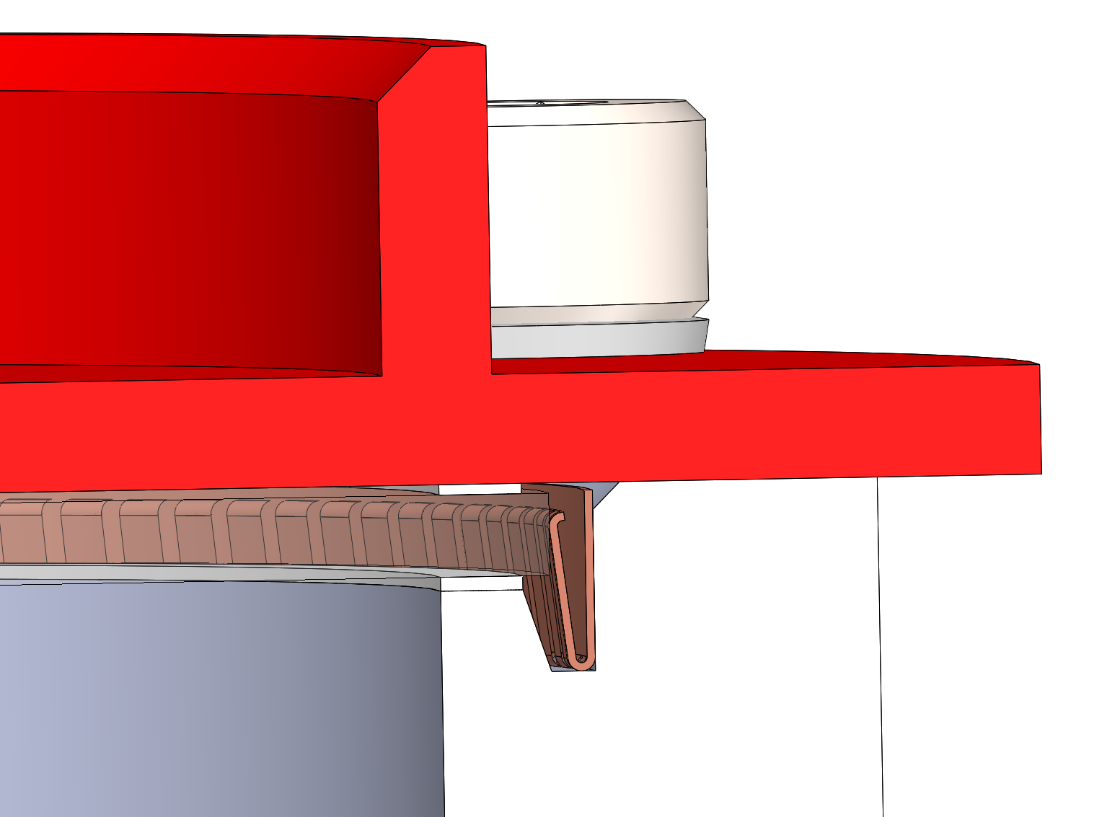 6/13/2017
REVISION 0
2
Gattini Detector Installation PROCEDURE GATPAL-ABA-P00(See Assembly Drawing GATPAL-ABA-AA0 for detailed parts list)
Step 1d: Install the Filter Holder Baffle Item 6 onto the Housing Item 1, using 6X Screws and washers Item 7 & 8.
Step 1e: Install the Second Filter Cushioning Ring Item 4 into the Housing Item 1
Step 1d: Install the Filter Item 5 into the Springed Fingers Item 2
Step 1c: Install the First Filter Cushioning Ring Item 4 into the Housing Item 1
6/13/2017
REVISION 0
3
Gattini Detector Installation PROCEDURE GATPAL-ABA-P00(See Assembly Drawing GATPAL-ABA-AA0 for detailed parts list)
Step 2:
Install the Fuse Item TBD onto the Detector Mounting Plate Item 9, using 1X Screw and washer Item 7 & 12. Torque to 0.5 Nm.
Install the Heater Item 11 onto the Detector Mounting Plate Item 9, using 1X Screw and washer Item 7 & 12. Torque to 0.5 Nm.
Install the Temperature Sensor Item 10 onto the Detector Mounting Plate Item 9, using 2X Screws and washers Item 7 & 12. Torque to 0.5 Nm.
6/13/2017
REVISION 0
4
Gattini Detector Installation PROCEDURE GATPAL-ABA-P00(See Assembly Drawing GATPAL-ABA-AA0 for detailed parts list)
Step 3a:
Insert the Detector Connector – PCB Assembly Item 22 into the Detector Cold Plate Item 13,
leaving the Connector side protruding 14mm.
Fill with Armstrong A12 Epoxy per TBD procedure.
6/13/2017
REVISION 0
5
Gattini Detector Installation PROCEDURE GATPAL-ABA-P00(See Assembly Drawing GATPAL-ABA-AA0 for detailed parts list)
Step 3b:
Install the 3X Detector Mount Flexure Item 15 on the Cold Plate Item 13, using 2X Lock Washer Item 7 and 2X Shoulder Screw Item 16.
6/13/2017
REVISION 0
6
Gattini Detector Installation PROCEDURE GATPAL-ABA-P00(See Assembly Drawing GATPAL-ABA-AA0 for detailed parts list)
Step 3c:
Step 3d:
Install the Detector Mount previously assembled on the 3X Detector Mount Flexure Item 15, using:
Verify the Assembled dimension:
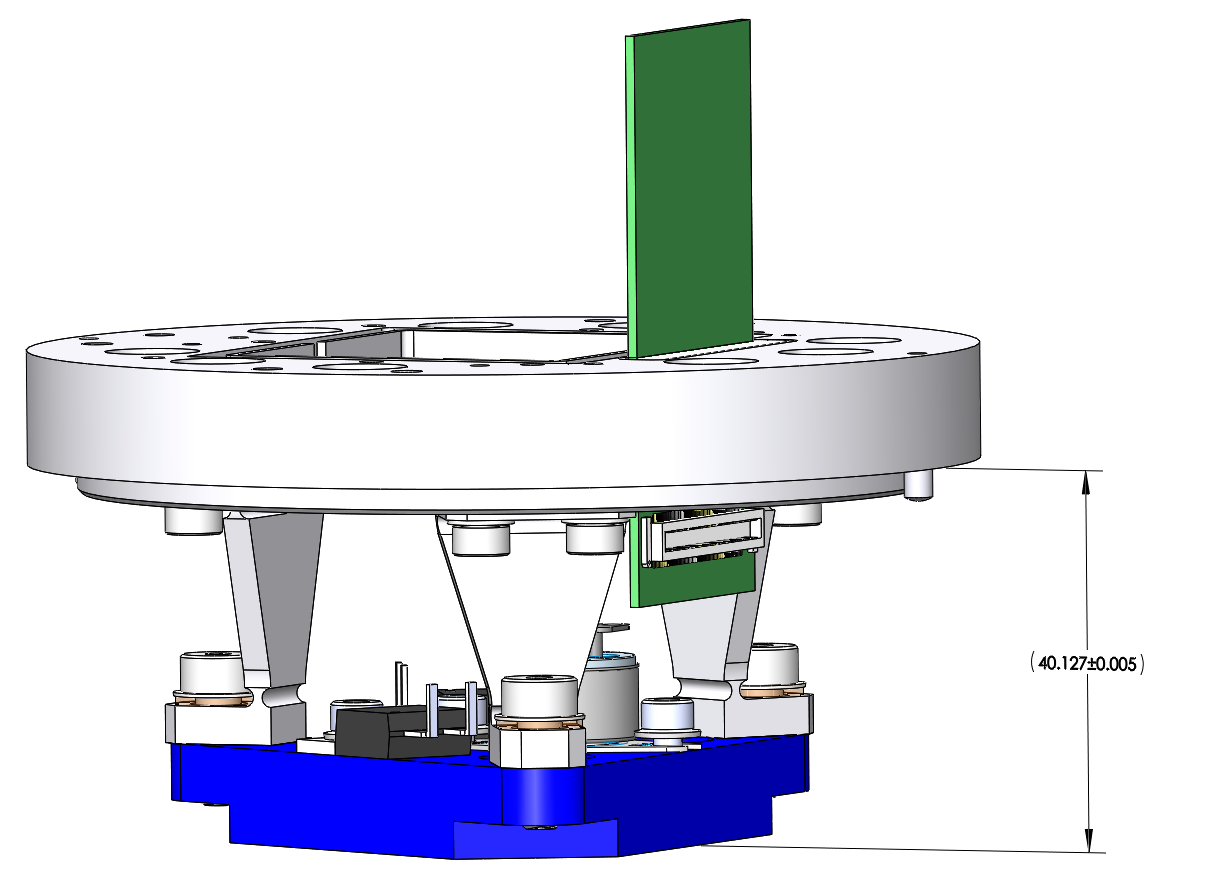 3X Shoulder Screws Item 21
3X Belleville washer Item 20
3X Phenolic washer Item 19
3X Insulating Sleeve Item 18
3X Insulating Spacer Item 17
6/13/2017
REVISION 0
7
Gattini Detector Installation PROCEDURE GATPAL-ABA-P00(See Assembly Drawing GATPAL-ABA-AA0 for detailed parts list)
Step 4a:
Secure the rotation stage in the vertical position and install the Detector housing as completed in the assembly Step 3, using 3X M4—0.7 x 14MM Lg screws
6/13/2017
REVISION 0
8
Gattini Detector Installation PROCEDURE GATPAL-ABA-P00(See Assembly Drawing GATPAL-ABA-AA0 for detailed parts list)
Step 4b:
Install the 2X Guide rods on the detector and feed them thru the Cold plate.
6/13/2017
REVISION 0
9
Gattini Detector Installation PROCEDURE GATPAL-ABA-P00
Step 4c:
Install the central nut, finger tight.
Remove the lower Guide rod.
6/13/2017
REVISION 0
10
Gattini Detector Installation PROCEDURE GATPAL-ABA-P00
Step 4d:
Install the lower nut.
Remove the last Guide Rod
Install the last nut, finger tight.
6/13/2017
REVISION 0
11
Gattini Detector Installation PROCEDURE GATPAL-ABA-P00
Step 4e:
Torque all 3 nuts to TBD N.m
6/13/2017
REVISION 0
12
Gattini Detector Installation PROCEDURE GATPAL-ABA-P00
Step 5a:
Step 5b:
Install the Detector Housing Assembled in Step 1 on the Horizontal Stage
- Rotate and lock the rotation Stage to horizontal position
6/13/2017
REVISION 0
13
Gattini Detector Installation PROCEDURE GATPAL-ABA-P00
Step 5c:
Slide the Horizontal Stage under the Detector Assembly
6/13/2017
REVISION 0
14
Gattini Detector Installation PROCEDURE GATPAL-ABA-P00
Step 5d:
Lower the Detector Assembly into the Housing Assembly:
6/13/2017
REVISION 0
15
Gattini Detector Installation PROCEDURE GATPAL-ABA-P00
Step 5e:
Install and torque the 9X Belleville washers Item 27 and the 9X Vented SHCS, M4-0.7 X 10mm Lg, Item 28:
6/13/2017
REVISION 0
16
Gattini Detector Installation PROCEDURE GATPAL-ABA-P00
Step 5f:
Install the Cold Plate Cover Item 29, the 7X Belleville washers Item 7 and the 7X Vented SHCS, M4-0.7 X 10mm Lg, Item 30:
6/13/2017
REVISION 0
17
Gattini Detector Installation PROCEDURE GATPAL-ABA-P00(See Assembly Drawing GATPAL-ABA-AA0 for detailed parts list)
Step 6:
Remove the 3X M4—0.7 x 14MM Lg screws

Lift Clear the Rotation Stage

While holding the Detector Housing Assembly, open the jaws.

Remove the Detector Assembly from the Jaws.
6/13/2017
REVISION 0
18